DE PURA CEPA
COOPERATIVA DE 3ºESO
IES INVENTOR COSME GARCÍA
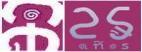 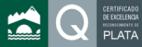 DE PURA CEPA
LOS PRECIOS DE ESTE CATÁLOGO INCLUYEN EL IVA; PERO NO ESTÁN INCLUIDOS LOS GASTOS DE TRANSPORTE.
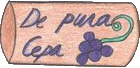 SALCHICHÓN
Embutido elaborado de forma artesanal. Realizado con lomo de cerdo,  tripa natural, sal y especias.

Envasados al vacío.

Referencia: 01

Precio:
Sarta (aprox. 300 gramos): 3 €
Kilo: 9 €
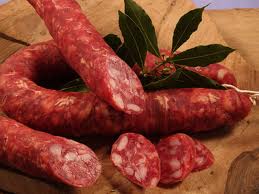 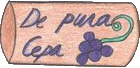 CHORIZO  RIOJANO
Chorizos riojanos  elaborados y curados de forma artesanal. 

Envasados al vacío.

Referencia: 
Dulce: 02
Picante: 03

Precio:
Sarta (aprox. 300 gramos): 3 €
Kilo: 9 €
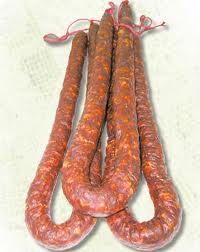 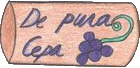 QUESO
Queso de oveja elaborado con leche pasteurizada.

Envase: Al vacio. 1/2 Kilo.

Referencia: 04
                                                                  
Precio: 5,50 €
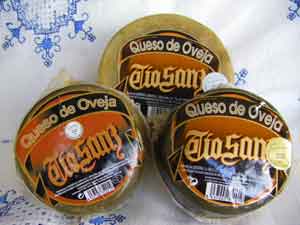 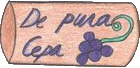 PATÉ EL ROBLEDILLO
Paté elaborado de forma artesanal a partir de la mezcla de hígado con tocino de cerdo, condimentado con sal y especias.

Envase: Lata de 110 gramos.

Variedades:
Paté de Campaña: (Ref. 05)
Paté a la Pimienta: (Ref. 06)
Paté a las Finas Hierbas: (Ref. 07)
Paté al Tinto de Rioja: (Ref. 08)
Paté al Roquefort: (Ref. 09)
Paté Trufado: (Ref. 10)
Paté de Setas: (Ref. 11)

Precio:
Pate trufado: 2,60 €
Paté de setas: 2,60 €
El resto: 1,70 €
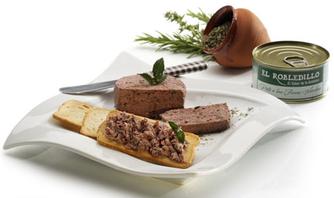 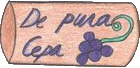 PATÉ ALTO IREGUA
Paté  elaborado de forma artesanal.

Envase: Lata de 100 gramos.

Variedades:
Paté de Campaña: (Ref. 12)
Paté a la Pimienta: (Ref. 13)
Paté a las Finas Hierbas: (Ref. 14)
Paté Artesano de Jabugo: (Ref. 15)
Paté al Oporto: (Ref. 16)
Paté Artesano: (Ref. 17)
Paté  de Hígado: (Ref. 18)
Paté de Trufa:(Ref.19)

Precio: 1,50€
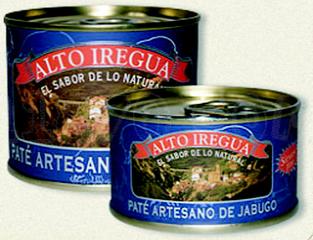 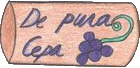 CONSERVAS VEGETALES
Cardo.
Envase: Tarro 720. Peso Neto 660 gramos
Referencia: 20
Precio: 1€

Borraja.
Envase: Tarro 720. Peso 660 Neto gramos
Referencia: 21
Precio: 1€

Alubia verde.
Envase: Tarro 720. Peso 660 Neto gramos
Referencia: 22
Precio: 1€
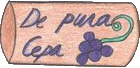 ALCACHOFAS
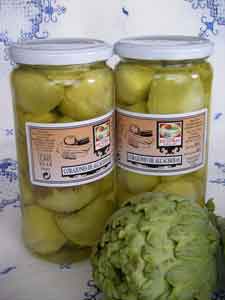 Tiernos corazones de alcachofas  cultivados  en la huerta riojana.

Envase: Tarro 720.de 16/20 frutos. Peso neto 660 gramos. 

Referencia: 23

Precio: 3,20 €
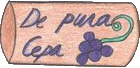 ESPARRAGOS
Tiernos espárragos blancos de Navarra, cultivados en la ribera  del Ebro. Pelados a mano.

Envase: Lata 720. 9 a 12 frutos. Muy grueso. Peso Neto 660 gramos. 
Referencia: 24.
Precio: 3.60€.

Envase: Lata 720. 13 a 16 frutos. Muy grueso.
Peso Neto 660 gramos. 
Referencia: 25.
Referencia: Precio: 3,20€.
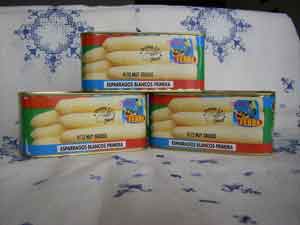 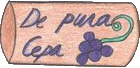 PUERROS
Puerros Primera

Envase: Tarro 720. 8/12 finos. Peso Neto 660 gramos.

Referencia: 26.

Precio: 1,90€.
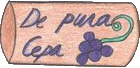 PIMIENTOS DEL PIQUILLO
Pimientos del piquillo enteros, de intenso color rojo, ideales para rellenar. Pelados a mano.

Envase: Lata 425. 18/22 frutos. Peso neto 690 gramos.

Referencia: 27

Precio: 2,80  €
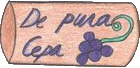 PIMIENTOS NAJERANOS
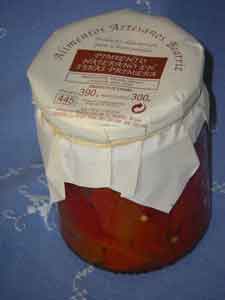 Pimiento najerano en tiras de primera. 
Los pimientos najeranos de la IPG Pimiento Riojano son autóctonos. Son pimientos de color rojo firme y carnoso. Sabrosos, de textura delicada, no pican, no tienen acidez y resultan finos y agradables al paladar.

Envase: Tarro 445. Peso Neto 390 gramos.

Referencia: 28

Precio: 2,40 €
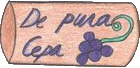 ALEGRÍAS RIOJANAS
Alegrías riojanas. Variedad de guindilla originaria de la  Rioja. Son muy picantes y de color rojo.

Envase: Lata 100.Peso neto 90 gramos.

Referencia: 29

Precio: 1€
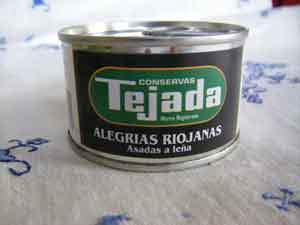 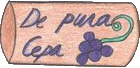 GUINDILLAS
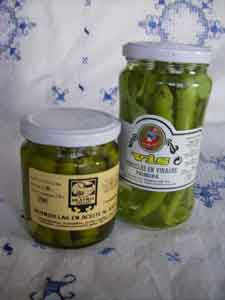 Guindillas en vinagre extra.
Envase: Tarro 370. Peso Neto 320 gramos.
Referencia: 30
Precio: 1€


Guindillas en aceite al ajillo.
Envase: Tarro 250. Peso Neto 185 gramos.
Referencia: 31
Precio: 1,50€
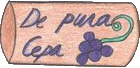 ENCURTIDOS
Pepinillos en vinagre.
Envase: Tarro 370. Peso Neto 325 gramos.
Referencia: 32
Precio: 0,85 €

Cebolletas en vinagre.
Envase: Tarro 370. Peso Neto 325 gramos.
Referencia: 33
Precio: 0,85 €

Banderillas.
Envase: Tarro 370. Peso Neto 325 gramos.
Referencia: 34
Precio: 1,20 €
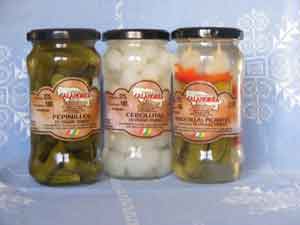 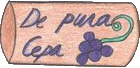 ENCURTIDOS
Cóctel.
Envase: Tarro 370. Peso Neto 325 gramos.
Referencia: 35
Precio: 0,85 €

Picadores.
Envase: Tarro 370. Peso Neto 325 gramos.
Referencia: 36
Precio: 1,50 €
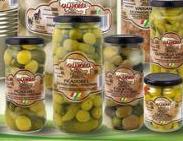 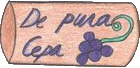 ACEITUNAS
Aceitunas aliñadas Campo Real. Aliñadas con sal, ajo, tomillo, hinojo y orégano.
Referencia: 37
Envase: Tarro 720. Peso Neto 650 gramos
Precio: 2,20 €

Aceitunas sabor anchoa.
Referencia: 38
Envase: Tarro 720. Peso Neto 650 gramos
Precio: 2,10 €
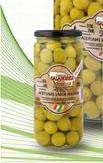 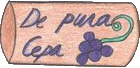 FARDELEJOS
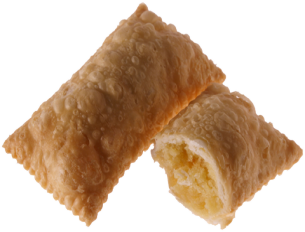 Los fardelejos son un dulce de origen árabe típico de Arnedo, en la Rioja Baja; pero extendido a toda la región. Están elaborados con hojaldre y rellenos de una pasta   de  almendra, huevo y azúcar.

Precio:
Caja / 6 fardelejos: 4 € (Ref. 39)
Caja / 12 fardelejos: 7 € (Ref. 40)
Caja / 12  unid.  embolsados  7,20 €
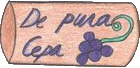 CIRUELAS PASAS
Ciruelas  de la variedad Claudia Reina Verde con la denominación de origen “Ciruela de Nalda y Quel”. Caracterizadas por su dulzura y su predisposición a ser secadas.

Envase: Bandeja 500 gramos.

Referencia: 41

Precio: 2,30 €
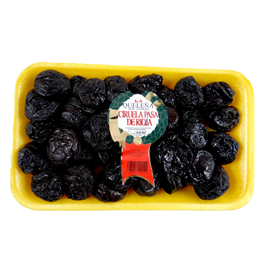 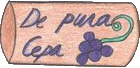 UVAS PASAS
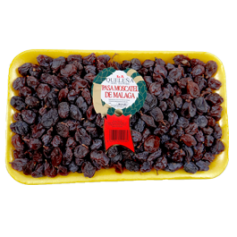 Uvas pasas de moscatel.
Envase: Bandeja 400gramos.
Referencia: 42
Precio: 2 €.


Uvas pasas sin semillas.
Envase: Bandeja 400gramos.
Referencia: 43
Precio: 2,10 €.
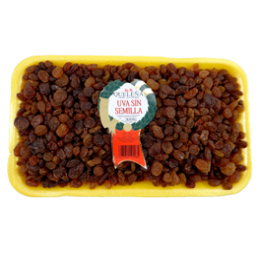 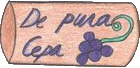 OREJONES
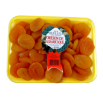 Orejones de albaricoque.
Envase: Bandeja 400gramos.
Referencia: 44
Precio: 2,80 €.



Orejones de melocotón.
Envase: Bandeja 400gramos.
Referencia: 45
Precio: 2,70 €.
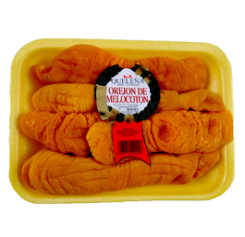 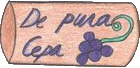 DÁTILES
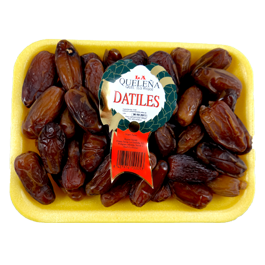 Orejones de melocotón.

Envase: Bandeja 400 gramos.

Referencia: 46

Precio: 2,10 €.
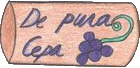 CARAMELOS EL AVIÓN
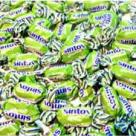 Sintox.(Bolsas de 1Kilo).
Miel (Ref.47).7,50 €
Menta (Ref.48).7,50 €
Limón (Ref.49).7,50 €

Toffees. (Bolsas de 1Kilo). 
Nata (Ref.50).7,60 €
Moka (ref.51).7,60 €
Crema (Ref.52).7,60 €

Pastillas de  café con leche.(Ref.53).
Bolsas de 1 Kilo.(8,50 €).

Toffees de chocolate(Ref.54).
Bolsas de 1Kilo.(8,50 €).
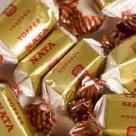 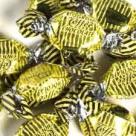 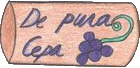 ARTESANÍA ASPACE
Artículos de decoración con forma de flores, piruletas y corazones  elaborados de forma artesanal y con un original diseño. Están realizados  en polispán  y pintados a mano.
Estos artículos son manualidades realizadas por el centro de día de ASPACE, que es una Asociación de Personas con  Parálisis Cerebral y Afines.

Variedades:
Flores: (Ref. 55)
Piruletas: (Ref. 56)
Corazones (Ref. 57)

Precio: 1 € / unidad.
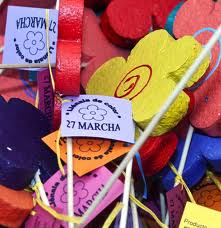 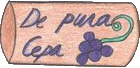 ARTESANÍA DE ARPS
Artículos de artesanía elaborados a mano  por el centro laboral de Logroño de la Asociación Riojana Pro Personas con Discapacidad Intelectual (ARPS).

Marca-páginas.
Variedad:
Pintados (Ref.58): 1€
Con relieve (Ref.59): 1€

Abanicos.
Referencia; 60
Precio: 3 €
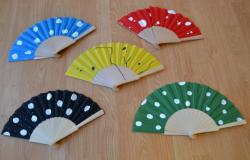 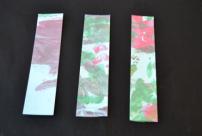 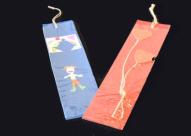 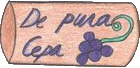 ARTESANÍA DE ARPS
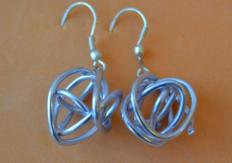 Pendientes bola de acero.
Referencia; 61
Precio: 2 €


Anillos de bola.
Referencia; 62
Precio: 2,50 €
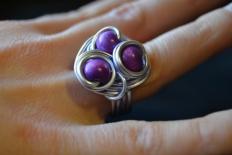 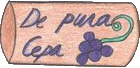 ARTESANÍA DE ARPS
Collar bolas verdes, negras y blancas.
Referencia: 63
Precio: 3 €

Pulseras La Rioja.
Referencia; 64
Precio: 2 €

Pulseras Piedra.
Referencia; 65
Precio: 2 €
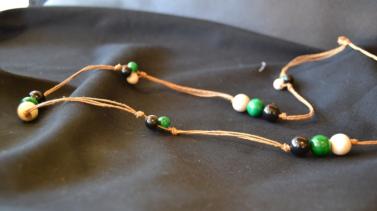 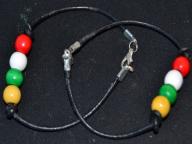 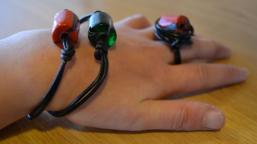 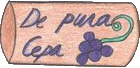 NUESTRA ARTESANÍA
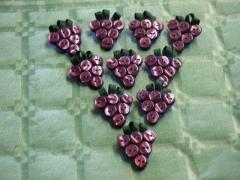 Broches Uva.

Referencia; 66

Precio: 2,50 €
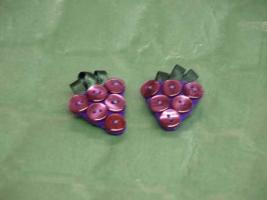 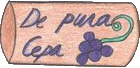 NUESTRA ARTESANÍA
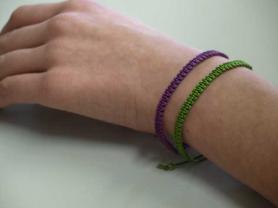 Pulseras.

Referencia; 67

Precio: 1 €
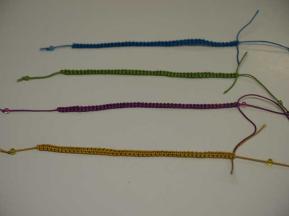 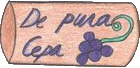 Esperamos que esta selección de productos sean de vuestro agrado.
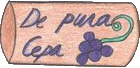 PARA SOLICITAR MÁS INFORMACIÓN  O REALIZAR UN PEDIDO

CONTACTAR CON:
de.pura.cepa@hotmail.es
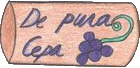 DE PURA CEPA
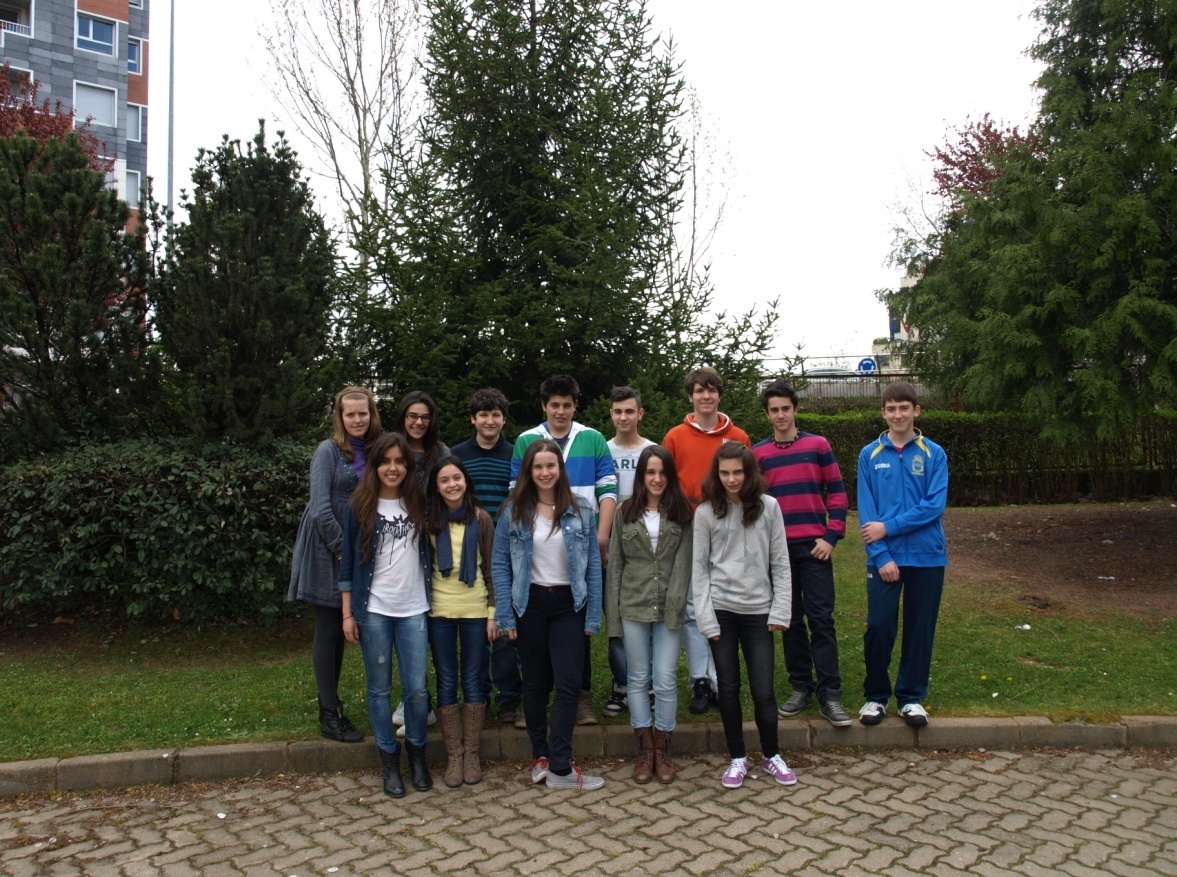 I.E.S. INVENTOR COSME GARCÍA
C/. República argentina, nº 68
Logroño 26006
(La Rioja)
Teléfono: 941287932
Fax: 941287933
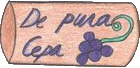